Старый немецкий город.Eine alte deutsche Stadt.
Презентация к уроку немецкого языка в 5 классе
Wir arbeiten am Thema “Eine alte deutsche Stadt”
Мы узнаем, как выглядит немецкий город, какие типичные сооружения архитектуры можно здесь увидеть; научимся называть по-немецки.
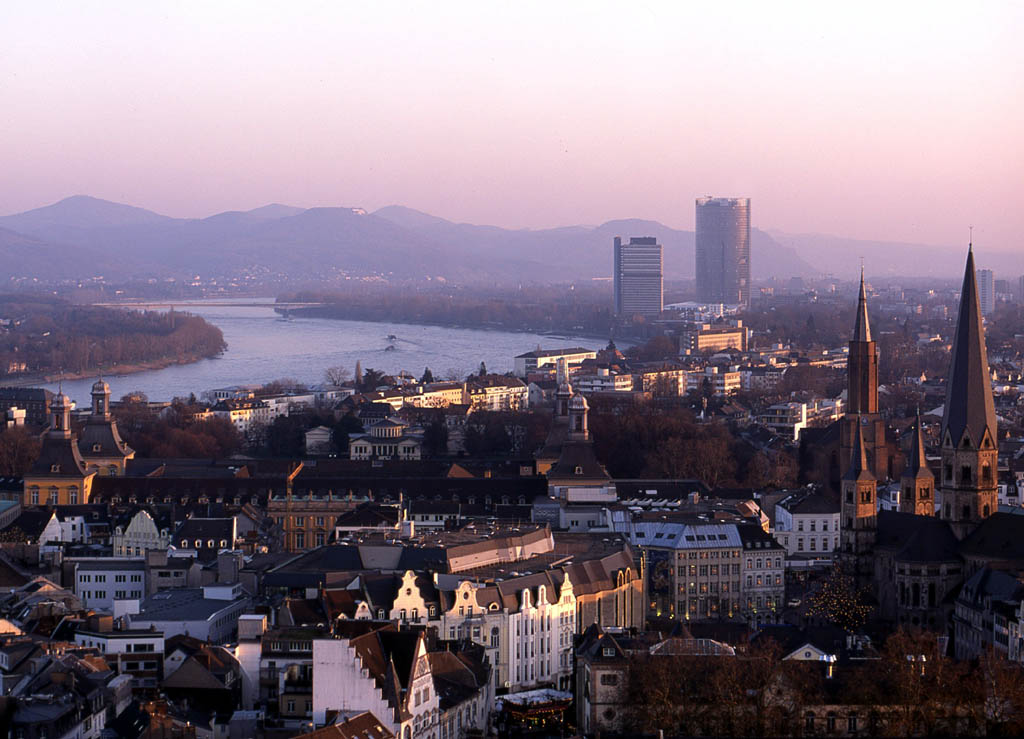 26.09.2017
2
Введение лексики
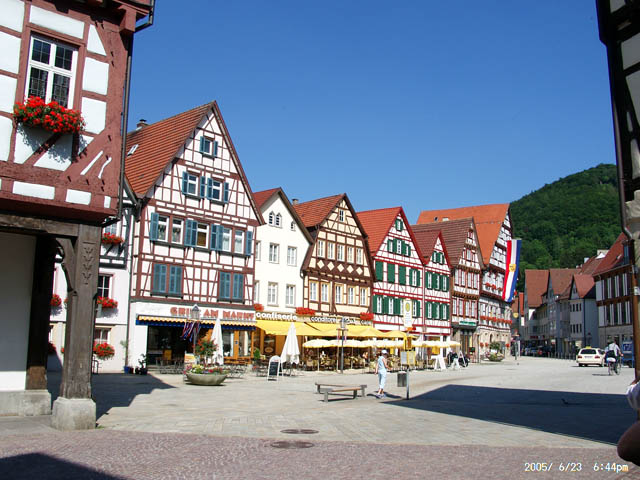 Немецкая деревня – das Dorf
Немецкий город – 
die Stadt
26.09.2017
3
Der Park
26.09.2017
4
Die Fabrik
26.09.2017
5
Die Apotheke
26.09.2017
6
Die Bibliothek
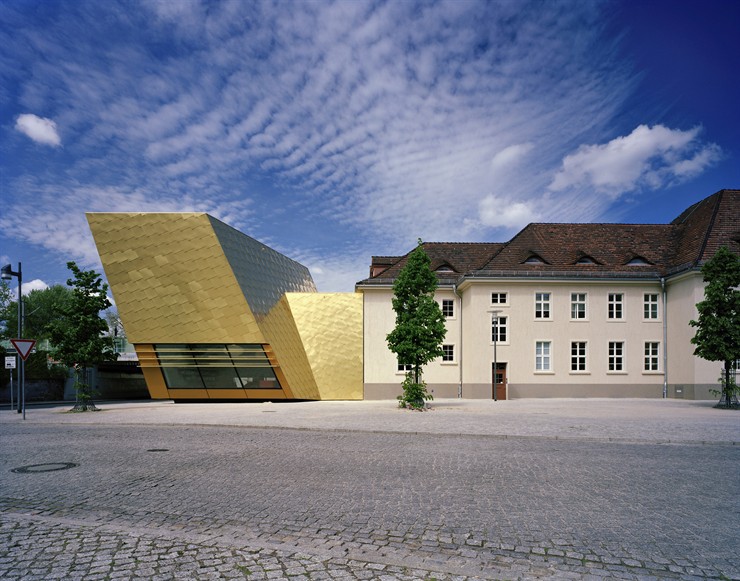 26.09.2017
7
Der Zirkus
26.09.2017
8
Das Museum
26.09.2017
9
Das Gymnasium
26.09.2017
10
Die Bank
26.09.2017
11
Das Restaurant
26.09.2017
12
Das Kino
26.09.2017
13
Das Hotel
26.09.2017
14
Das Theater
26.09.2017
15
Das Rathaus
26.09.2017
16
Die Post
26.09.2017
17
Das Opernhaus
26.09.2017
18
Das Schloss
26.09.2017
19
Die Burgruine
26.09.2017
20
Die Bar
26.09.2017
21
Die Kirche
26.09.2017
22
Der Zoo
26.09.2017
23